Facilitate Open Science Training for European Research
Why Open Science?

Dr. Nancy Pontika
CORE
The Open University

nancy.pontika@open.ac.uk
@nancypontika
Open Science Implementation – is it a wrap rage?
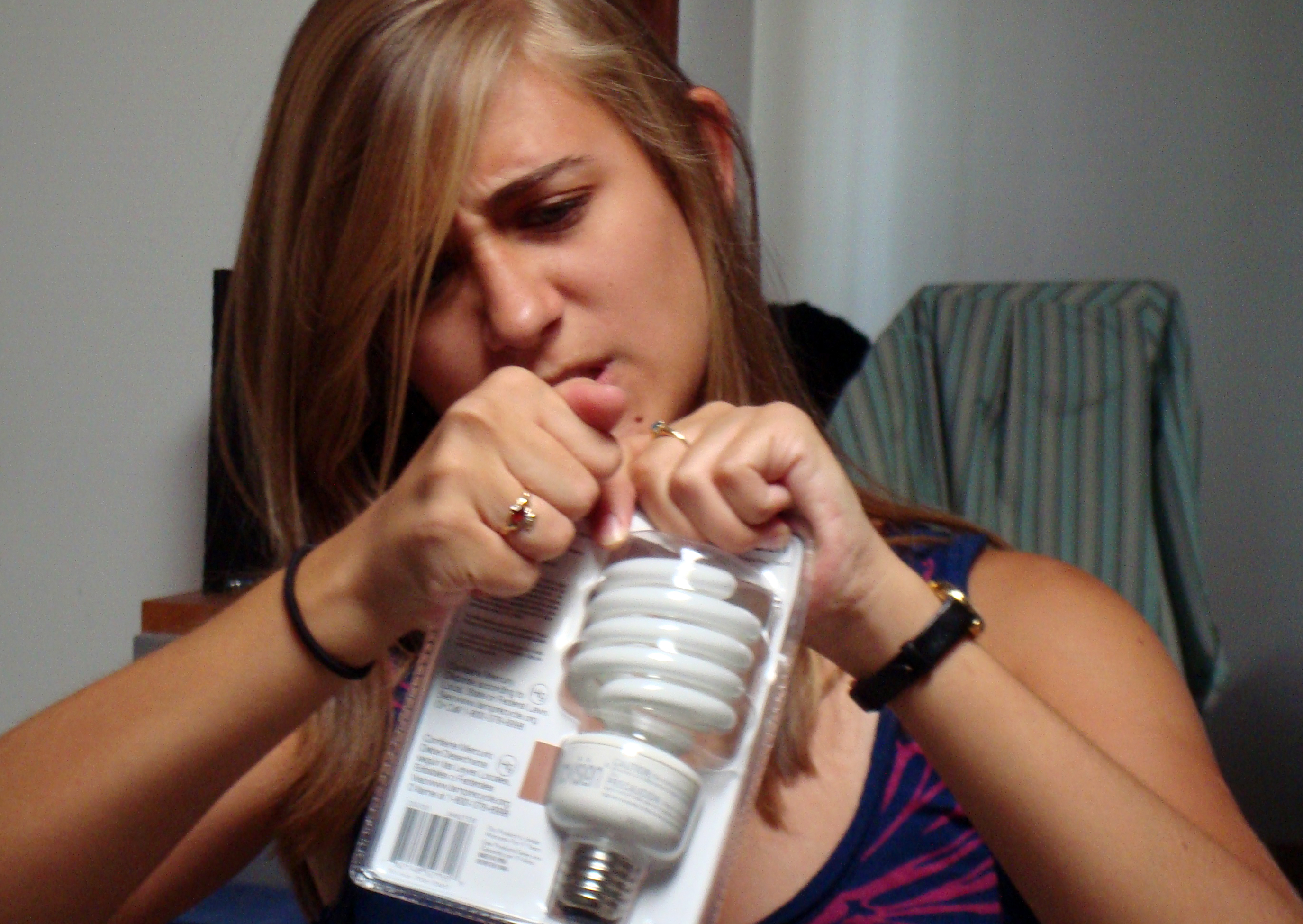 Image from Wikipedia https://en.wikipedia.org/wiki/Wrap_rage
Why a course on “Open Science”
Open Science as a term is widely used but difficult to apply
Many components in the OS definition

Information regarding components not yet available

Some components not fully understandable or developed yet 

Gaps in best practices, workflows, software, techniques

Training the trainers necessary to achieve its widespread adoption

Need to shift research practices and how to better proceed with this transition

How to assist fields who have taken the first steps towards Open Science and support fields reluctant to experiment
Open Science taxonomy
Purpose of the taxonomy
Features for navigation and browsing

Users subscribe and receive updates

Allows connections between content files 

Provides a recommendation system in the platform 

Maps the field with a visual layout of the OS components

Shows gaps in the field where attention is required

Ensures that the platform covers OS related topics 

Assists with the helpdesk request
Open Science taxonomy with percentages
FOSTER portal: Courses
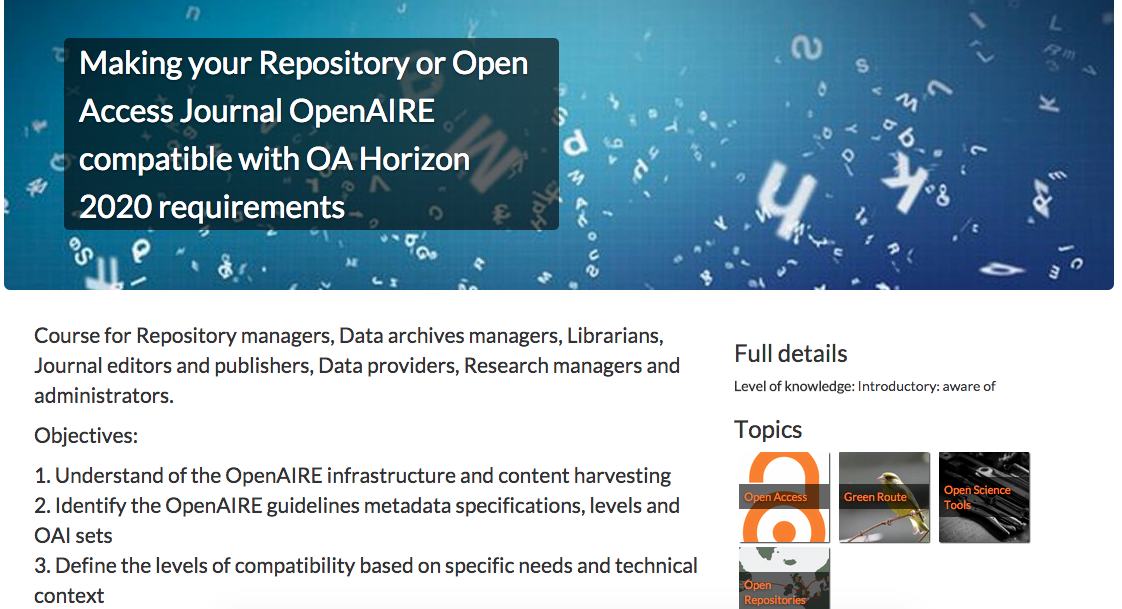 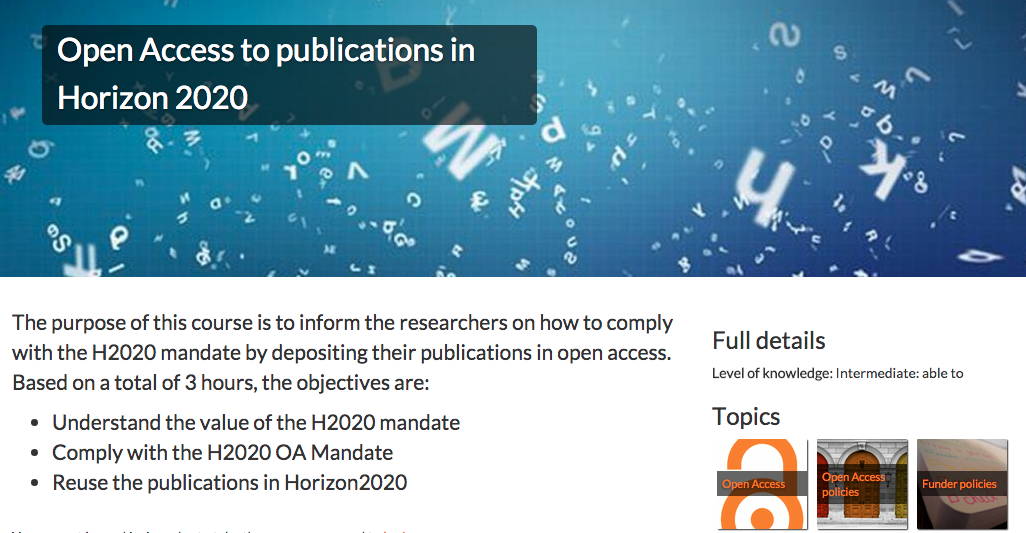 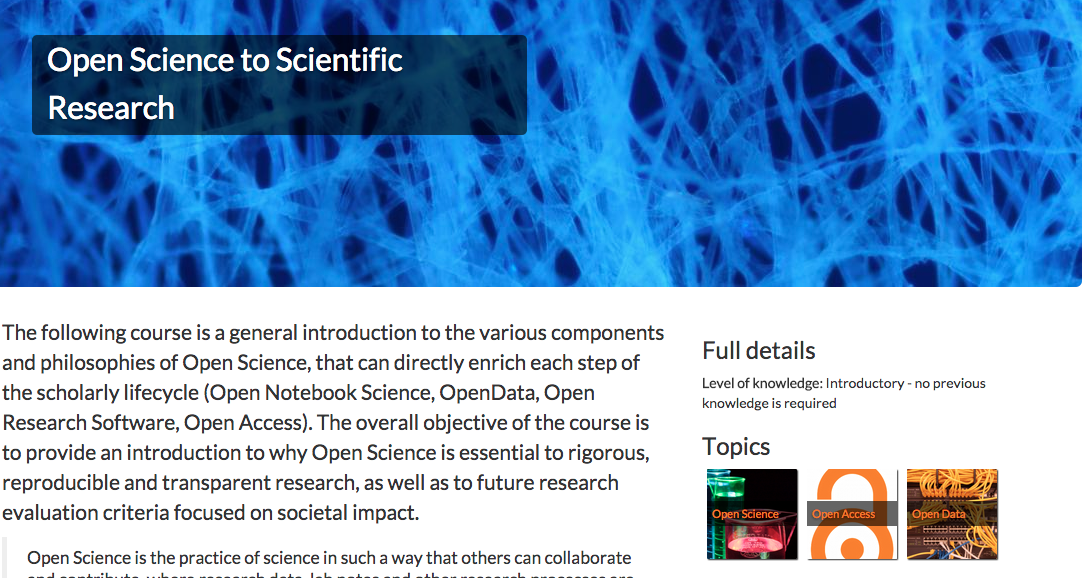 FOSTER portal courses: details
Available on the FOSTER platform https://www.fosteropenscience.eu/

Currently 16 courses available in 3 languages (English, Spanish, Polish)

So far the FOSTER courses were taken by 1700 learners
Why an eLearning platform?
Technology allows online knowledge sharing 
Adoption of educational and learning methods 
Open Educational Resources (OERs) 
Massive Open Online Courses (MOOCs) 
Combination of learning activities 
Reaching globaly a wide number of learners

Currently Open Science is mainly taught face to face – now an elearning course using material with open licenses and attracting participants from all over the world is being implemented.
The course: Introduction to Open Science
Learning outcomes
Level of previous knowledge
Targeted audience
Online material with re-usable/open licenses
Videos, readings, quizzes, certificate
Self-paced for the time being 
Forum where learners can post questions
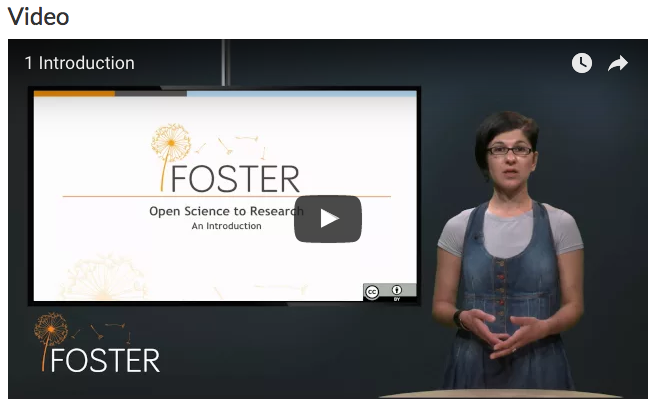 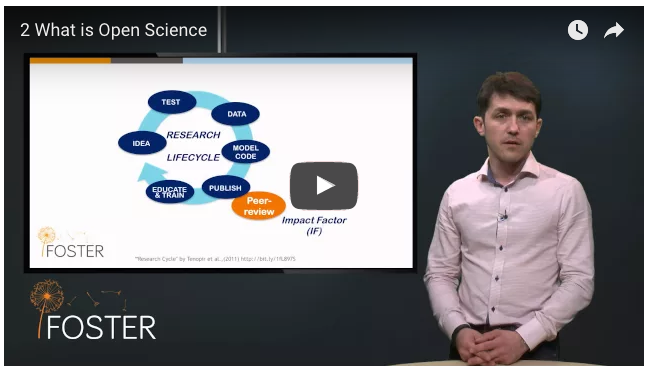 Direct link to the course https://www.fosteropenscience.eu/content/open-science-scientific-research
Propose and build you own course
Create an account at the FOSTER portal
It is a free and easy procedure

Send us an email with a short course proposal
elearning@fosteropenscience.eu 

Team of experts will review your proposal

Interested to know what entails to build a course?
Course on Courses https://www.fosteropenscience.eu/content/foster-course-course-creation 

Translate an existing course in an other language
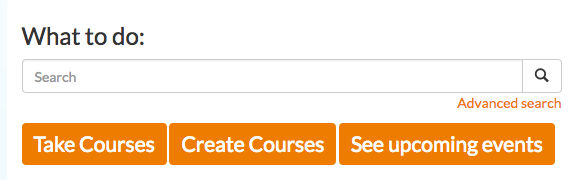 Thank you!
Website
www.fosteropenscience.eu

Take Courses
https://www.fosteropenscience.eu/courses 

Create Courses
https://www.fosteropenscience.eu/coursecreation 

Contact email:
elearning@fosteropenscience.eu 

Twitter: 
@fosterscience